Через всю войну
Выполнил ученик 2 «А» класса 
КОГОАУ «Лицей естественных наук» города Кирова 
 Зеленин Дмитрий
2015 год
Логинов Алексей Никонорович
Мой прадедушка Логинов Алексей Никонорович родился 21 марта 1911 года в поч. Ветковский Зуевского района Кировской области. 
		16 июля 1941 года в возрасте 30 лет ушёл на фронт, оставив дома жену – мою прабабушку  Логинову Устинью Назаровну и маленьких дочерей – Зою и Тоню.
Военные годы
Алексей Никонорович прошёл боевой путь от Карелии до Чехословакии в составе 69 морской стрелковой бригады, был помощником командира взвода.
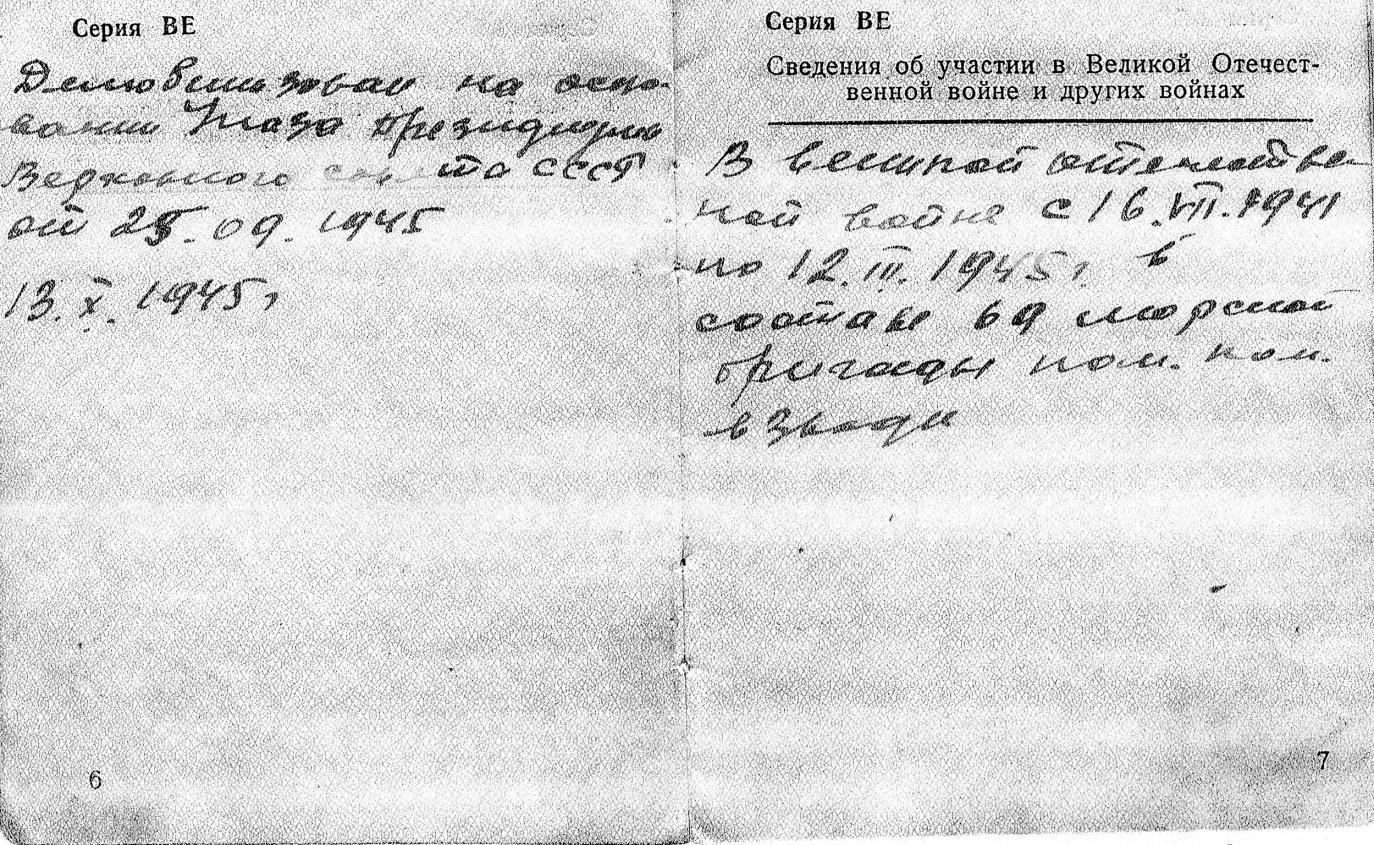 69 морская стрелковая бригада
Это военное соединение вело бои на Свирском оборонительном рубеже (Карелия), участвовало в Свирско-Петрозаводской наступательной операции, с сентября 1944 года в суровых условиях Заполярья освобождало от врага Мурманскую область, участвовало в освобождении из норвежского концентрационного лагеря советских заключенных, угнанных немцами на принудительные работы по лесозаготовке и строительству дорог. 
		С февраля 1945 года бригада участвовала в наступательных боях на территории Польши, Чехословакии. Германии.
Ранение
Во время боёв за Моравскую Остраву (Чехословакия) 12 марта 1945 года Алексей Никонорович был ранен в грудную клетку и попал в госпиталь, где встретил День Победы.
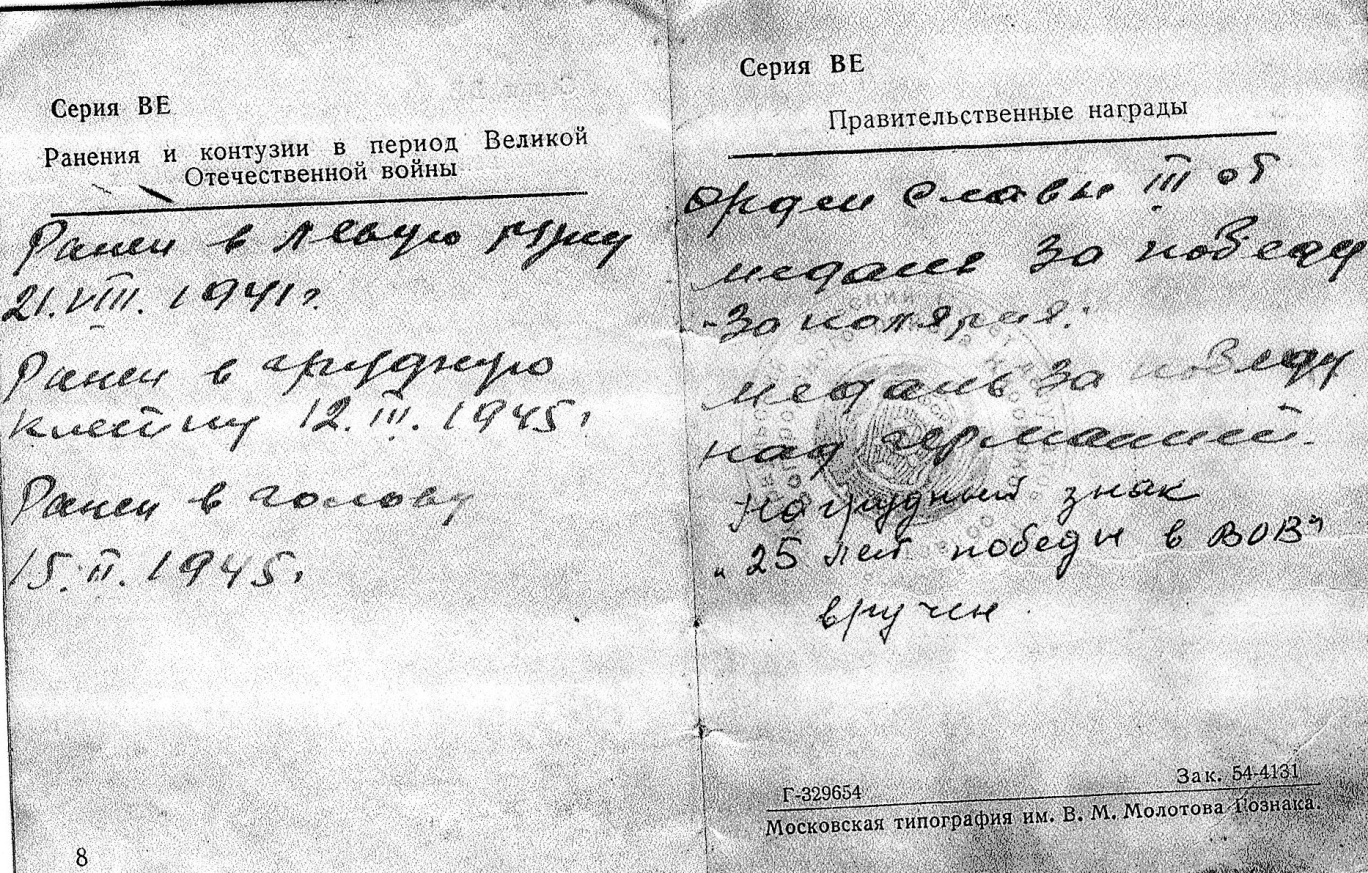 Награды
Мой прадедушка – кавалер боевых наград. Он был награждён орденом Славы III степени, медалью «За победу над Германией в Великой Отечественной войне 1941-1945 гг.», за освобождение Печенги (Мурманская обл.) награждён медалью «За оборону Советского Заполярья».
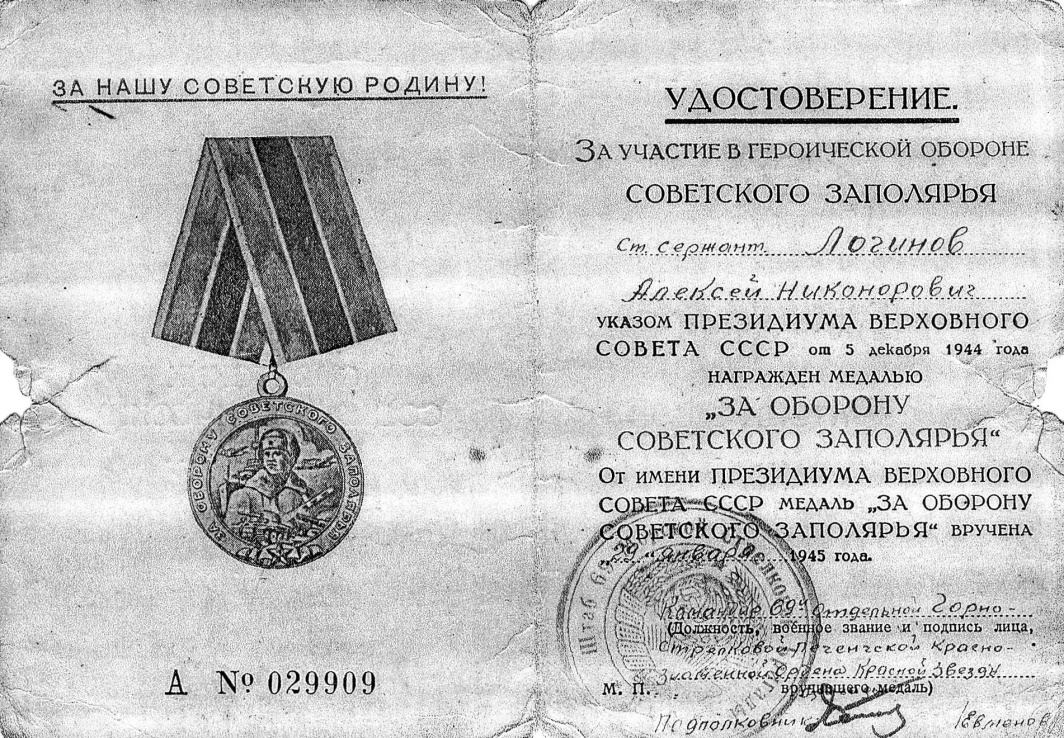 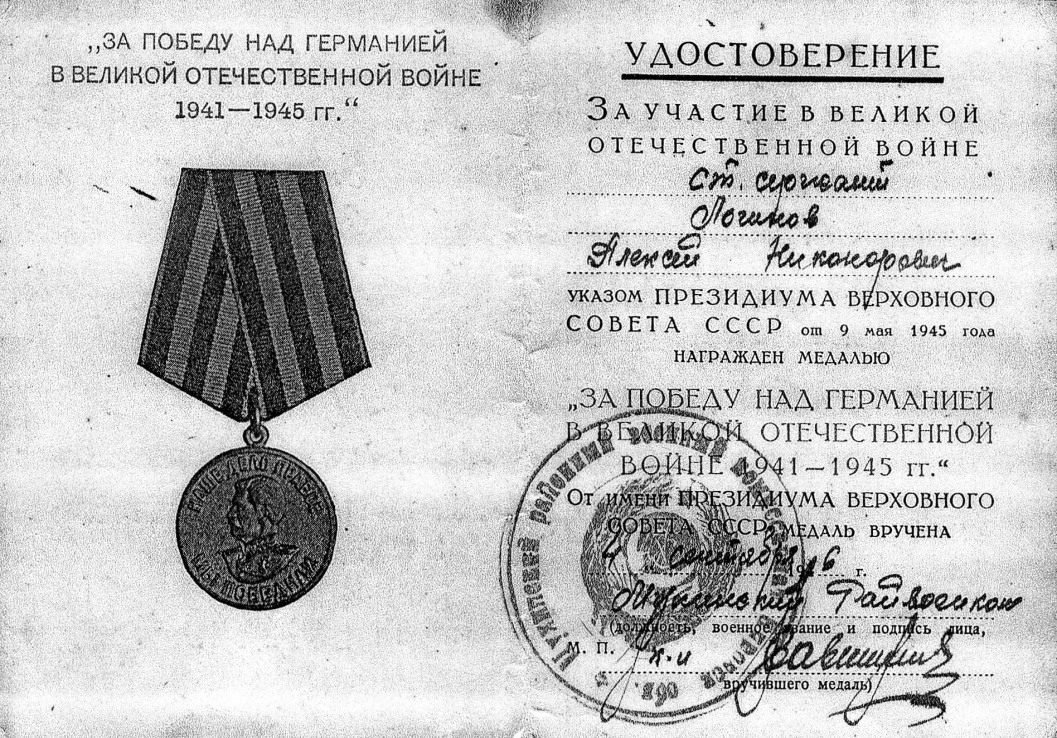 Послевоенные годы
После войны в сентябре 1945 года прадедушка вернулся в родную деревню Митроки Богородского района Кировской области, где его встречали жена, дочки и родившийся в августе 1941 года сын (мой дедушка Алексей Алексеевич Логинов).
Послевоенные годы
С послевоенного времени и до последних дней своей жизни Алексей Никонорович трудился в сельском хозяйстве, возглавляя бригаду в колхозе им. Кирова. Его добросовестный труд был отмечен званием «Ударник коммунистического труда». В 1978 году прадедушке было присвоено звание «Ветеран труда», в этом же году он удостоился звания «Заслуженный колхозник».
Мой прадедушка ушёл из жизни 12 мая 1984 года, когда моей маме было 13 лет. Мама запомнила его как доброго, весёлого, любящего дедушку. По словам мамы, дедушка знал много сказок и придумывал очень интересные истории сам.
		Похоронен Алексей Никонорович в с. Караул Богородского района Кировской области.
На фото мой прадедушка Алексей Никонорович Логинов (справа в нижнем ряду) с однополчанами. Фото из польского города Освенцима (август 1945 года).
На оборотной стороне фотографии рукой прадедушки сделана надпись: «На долгую память дорогим родным от вашего сына Алексея Никоноровича из города Освенцима. 29/8. 45 год»
…Я не напрасно беспокоюсь, Чтоб не забылась та война: Ведь эта память — наша совесть. Она, Как сила, нам нужна... 
(Ю. Воронов)